Устройства компьютера
Работа Нефедова Евгения, 4 класс
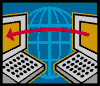 Состав Персонального Компьютера:
Системный блок. 
Монитор. 
Клавиатура. 
Мышь.
Системный блок
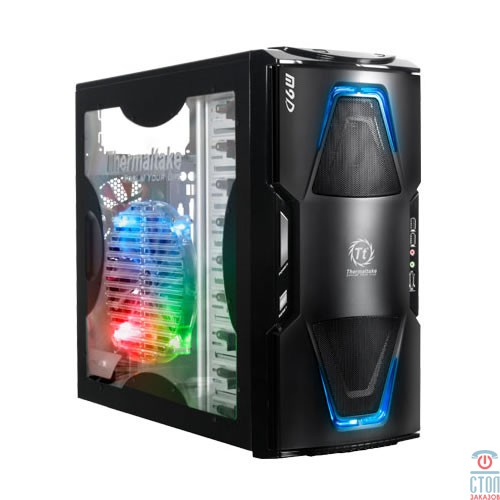 Монитор
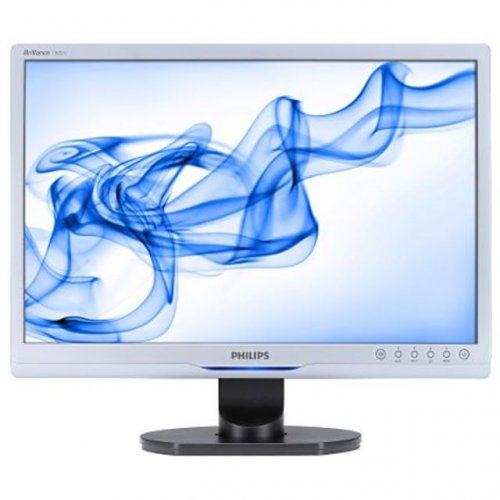 Клавиатура
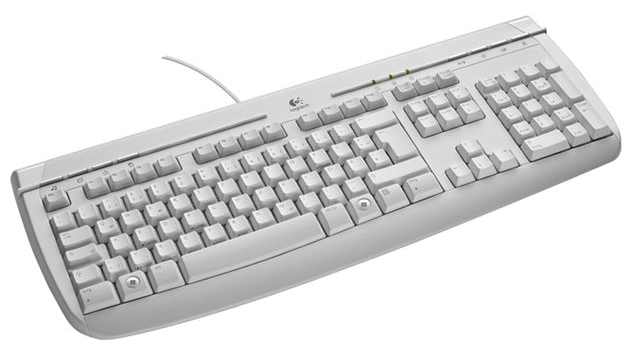 Мышь
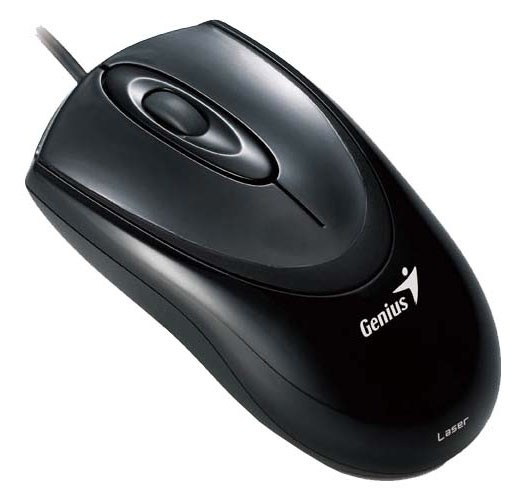